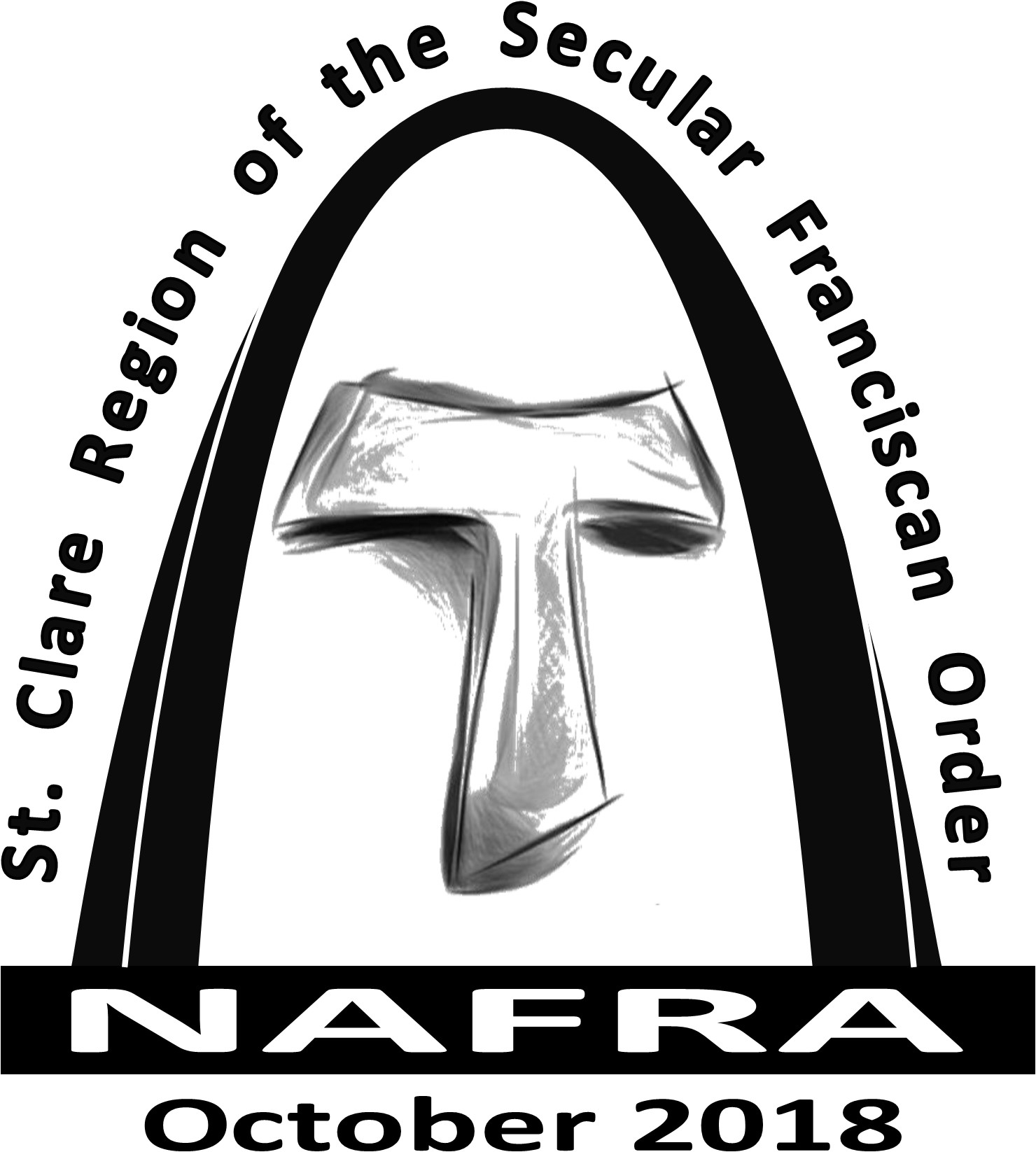 National Fraternity of the Secular Franciscan Order USAState of the Order
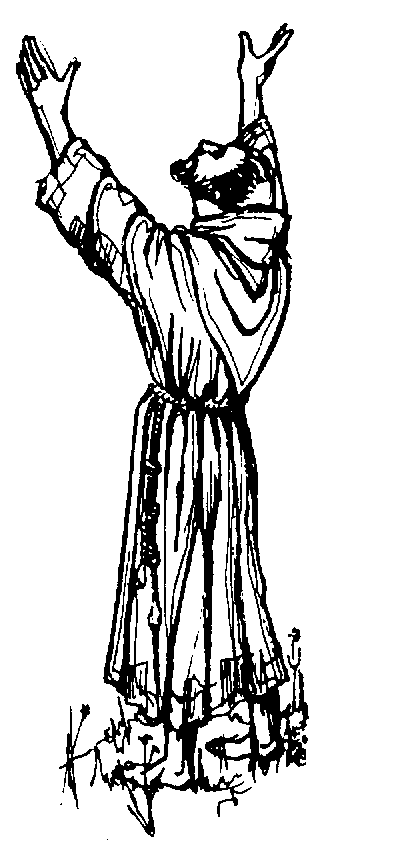 STATE OF THE ORDER
October 2018
1
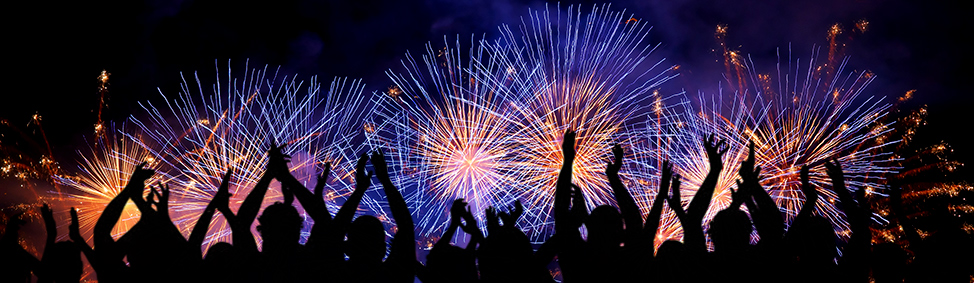 HAPPY JUBILEE!
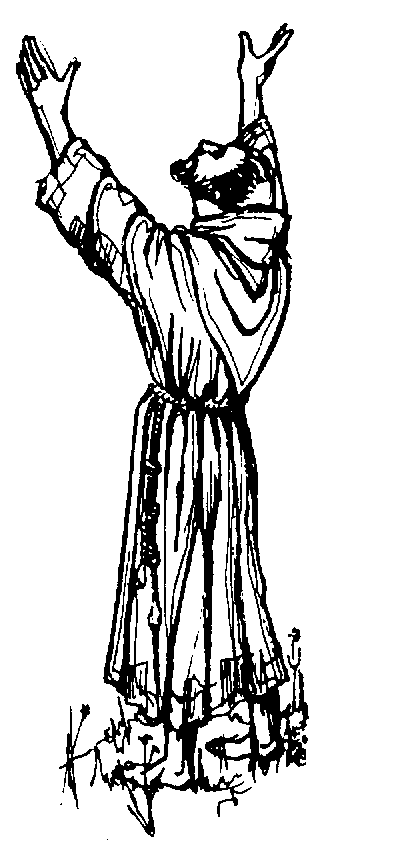 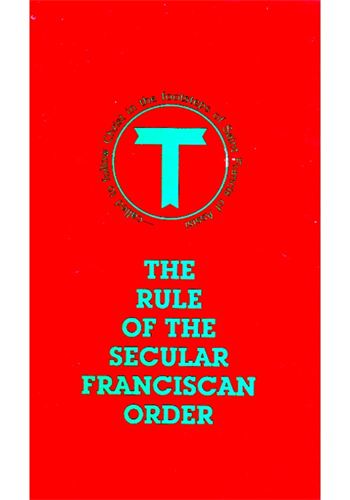 STATE OF THE ORDER
Celebrating 40 Years of Our OFS Rule
2
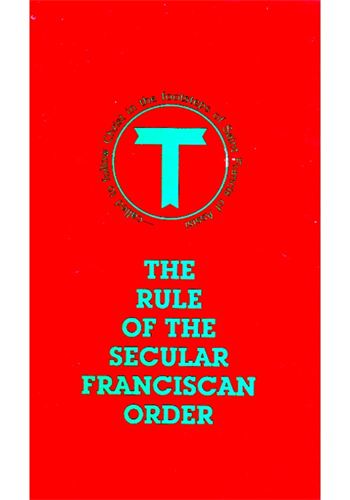 Who we are…
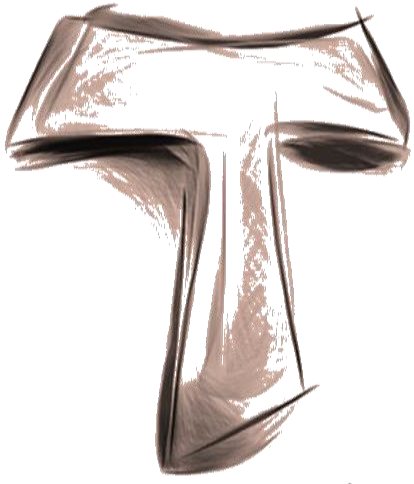 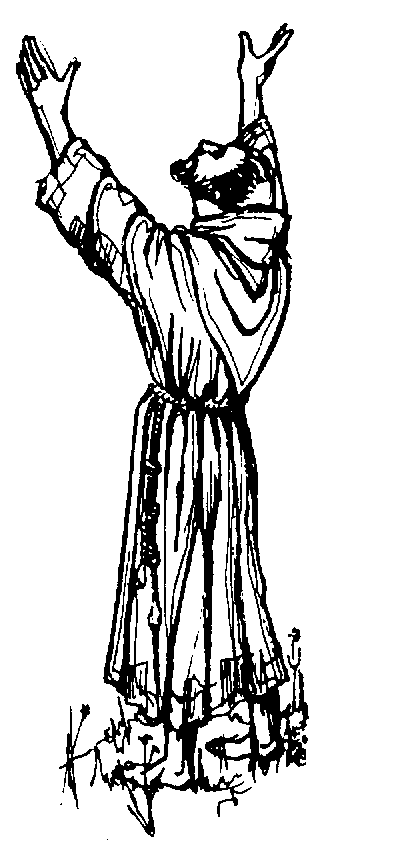 STATE OF THE ORDER
Celebrating 40 Years of Our OFS Rule
3
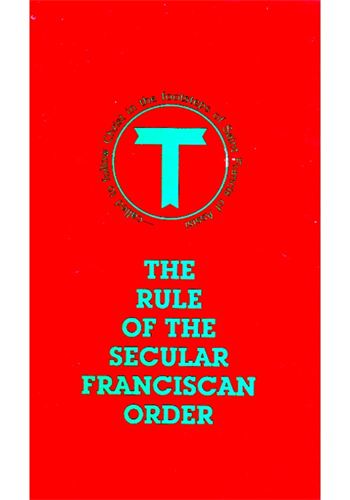 Renewed and Confirmed: Live the Treasure!
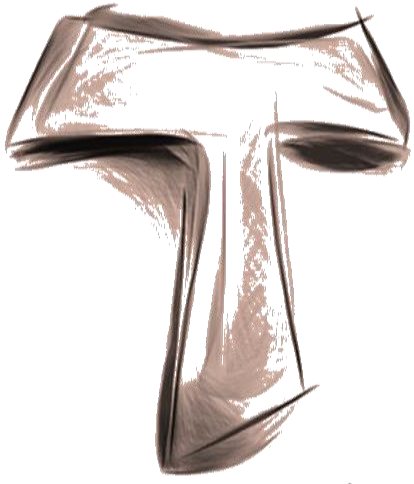 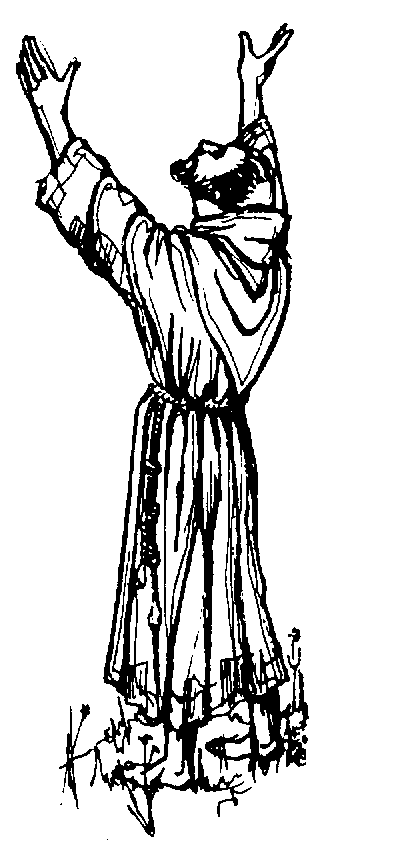 STATE OF THE ORDER
Celebrating 40 Years of Our OFS Rule
4
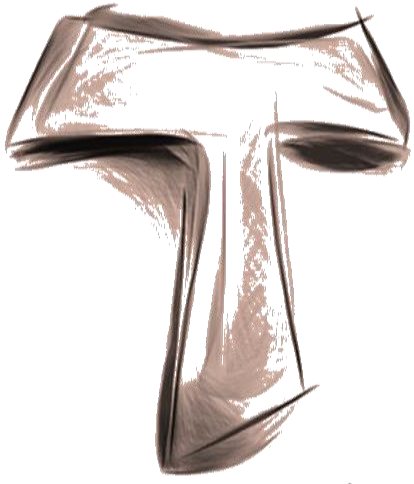 brother and sister
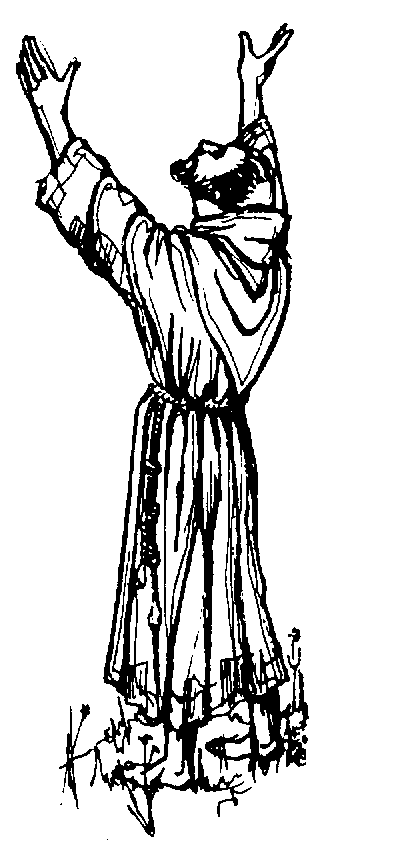 STATE OF THE ORDER
5
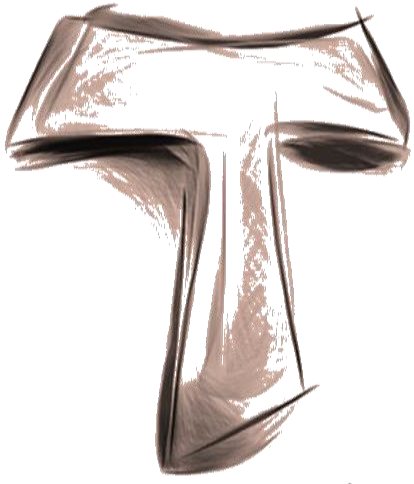 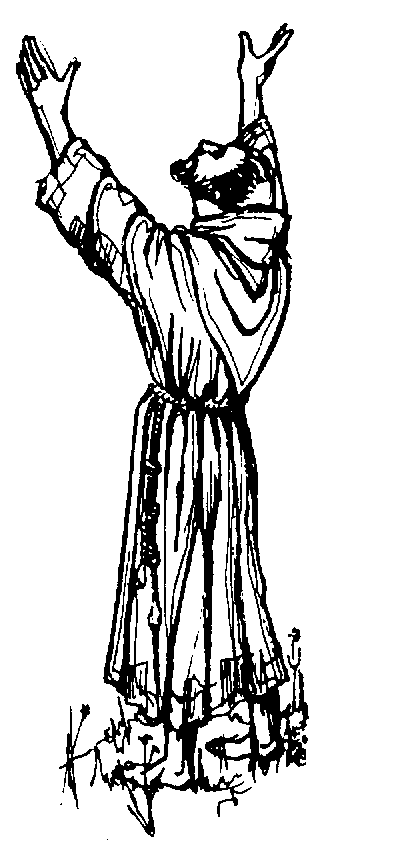 STATE OF THE ORDER
6
General Minister Tibor Kauser, OFS
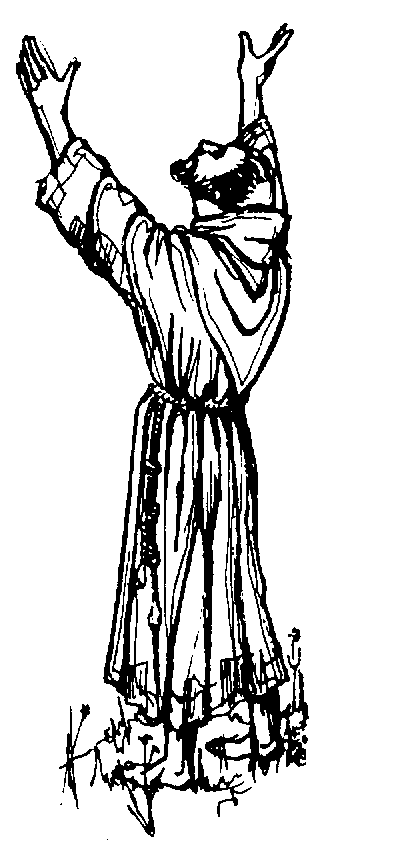 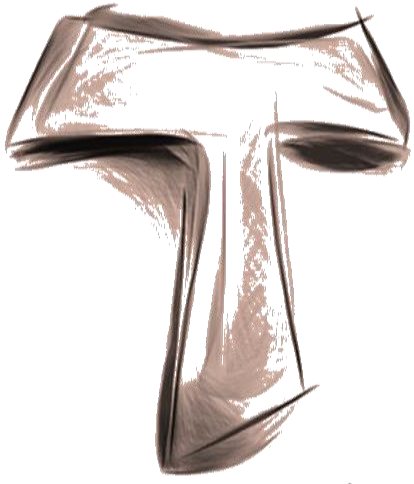 STATE OF THE ORDER
7
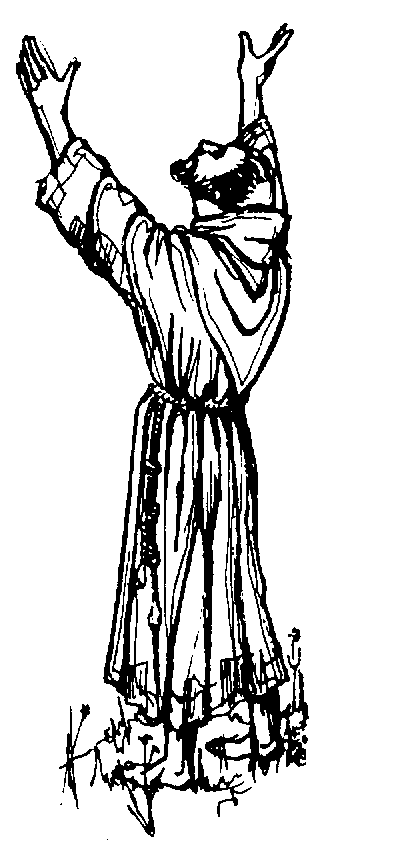 STATE OF THE ORDER
8
Reaffirmed 2015-2018
Communications
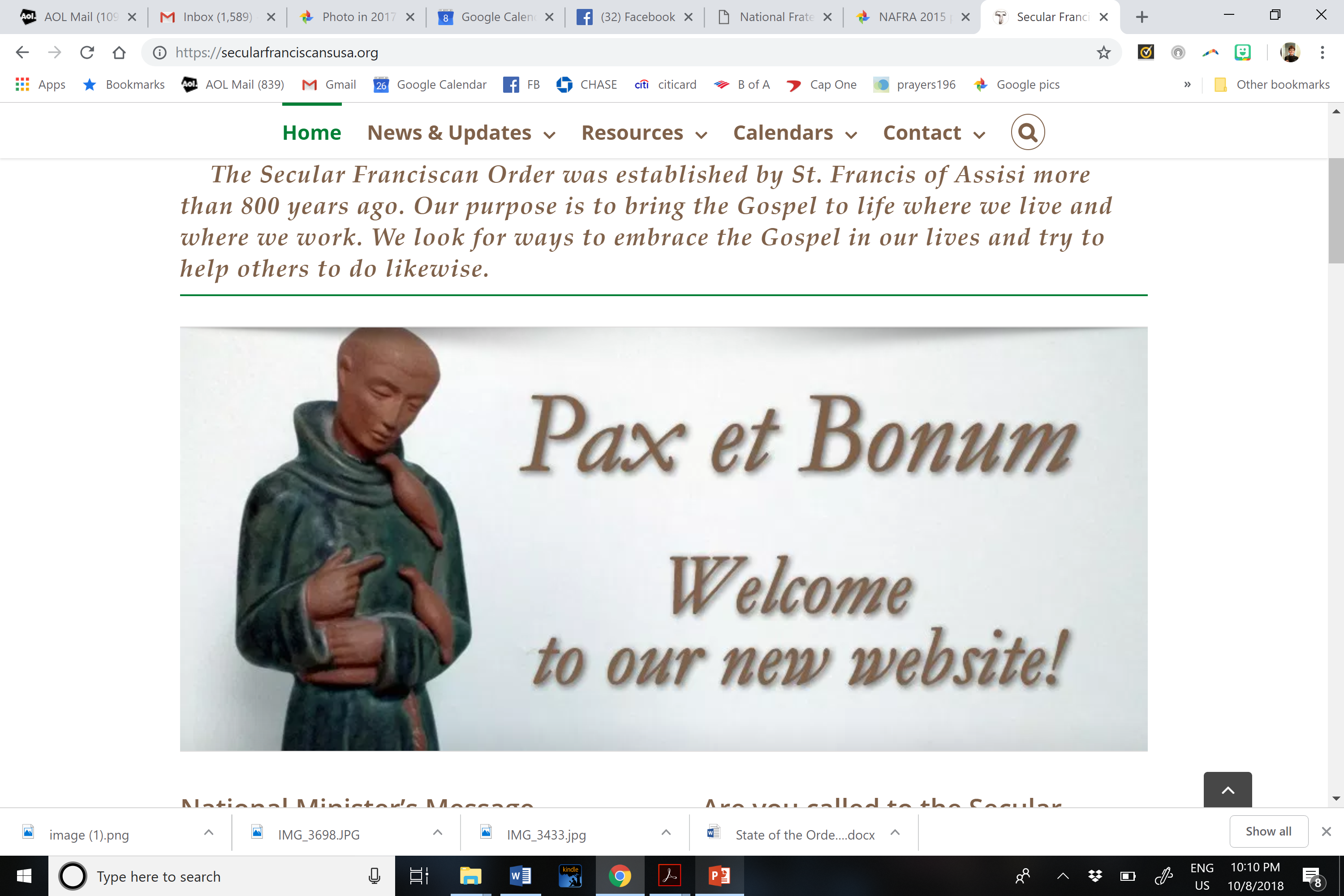 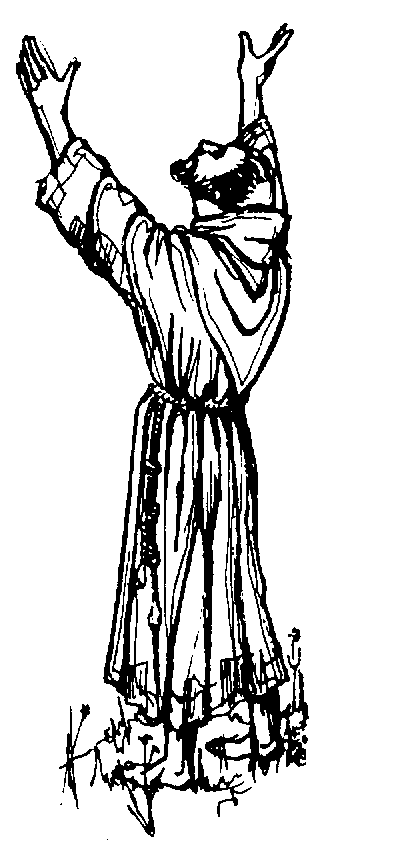 STATE OF THE ORDER
9
Vocations
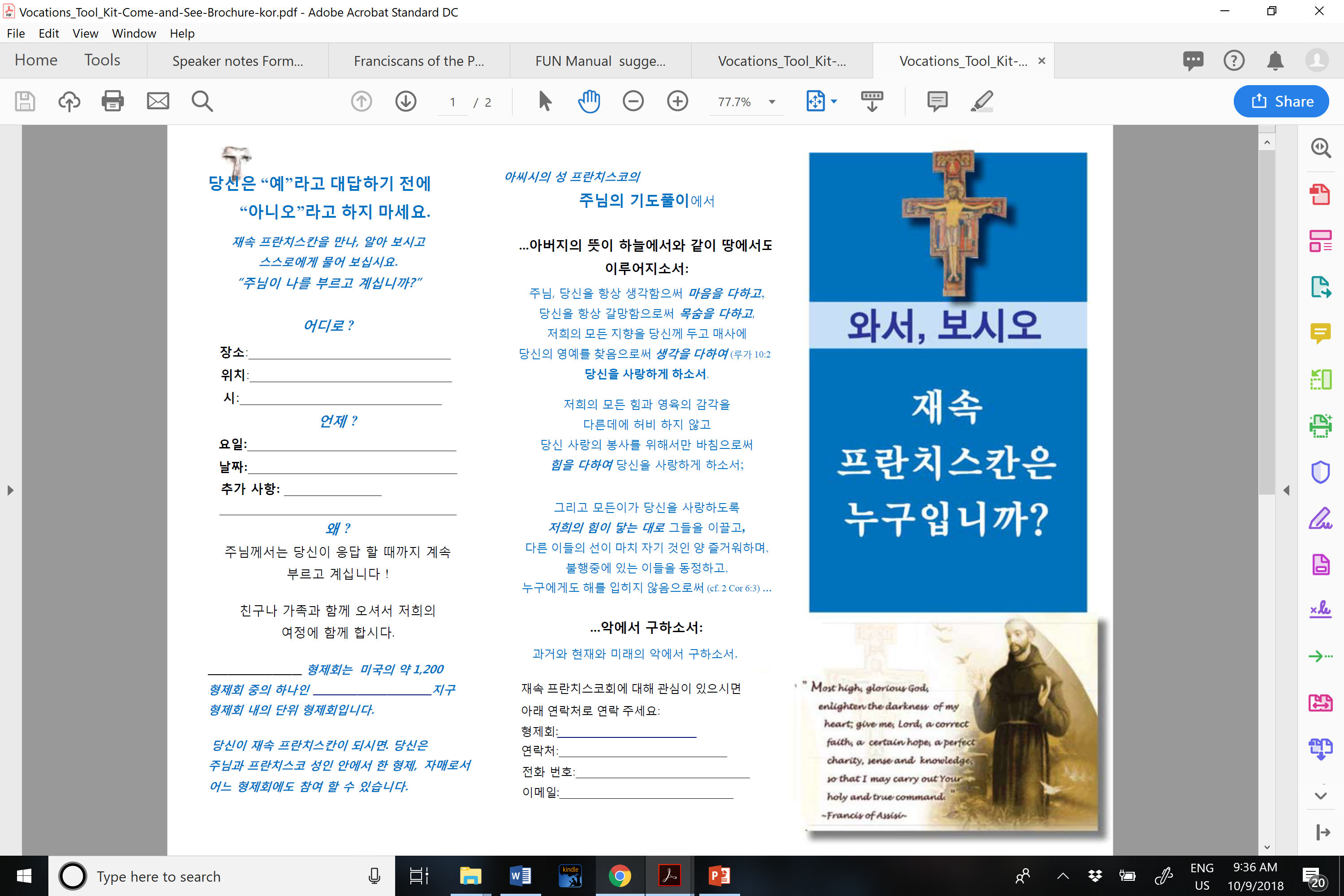 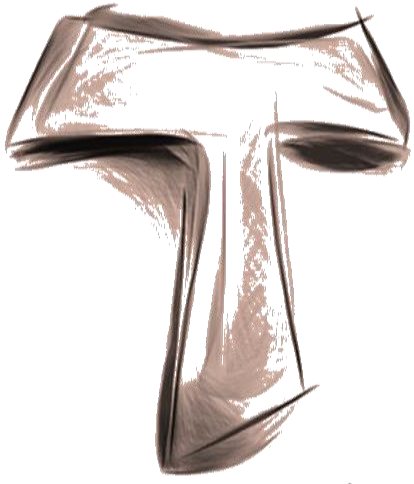 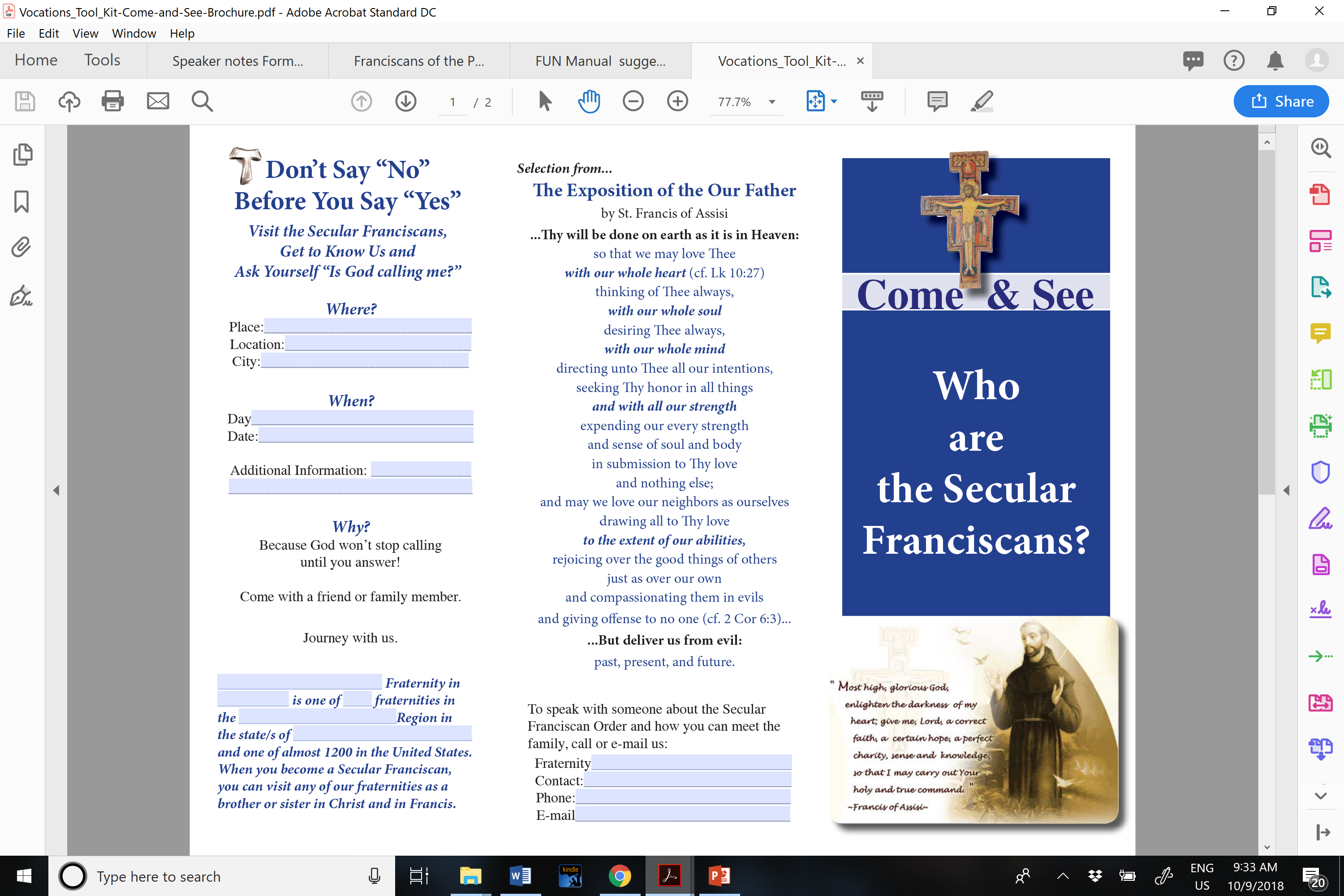 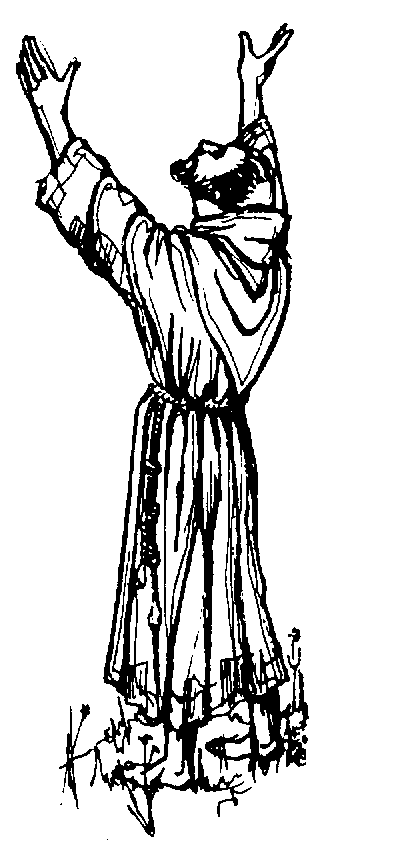 STATE OF THE ORDER
10
Formation
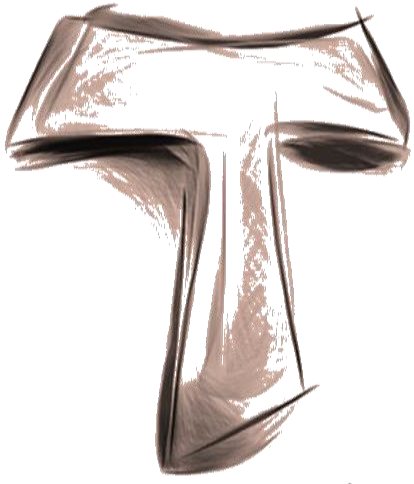 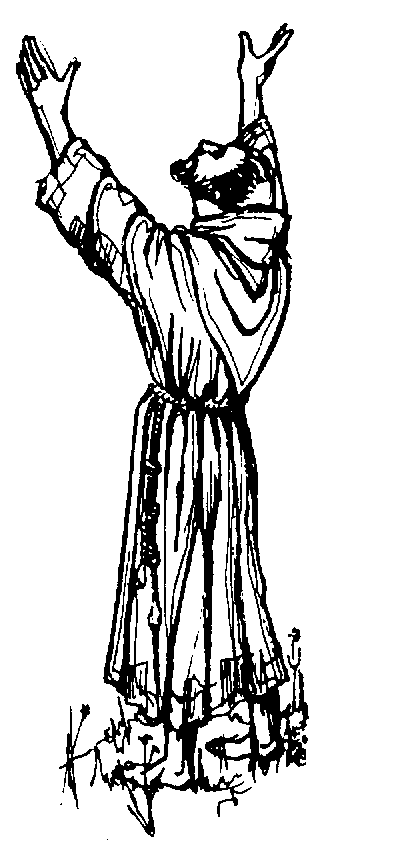 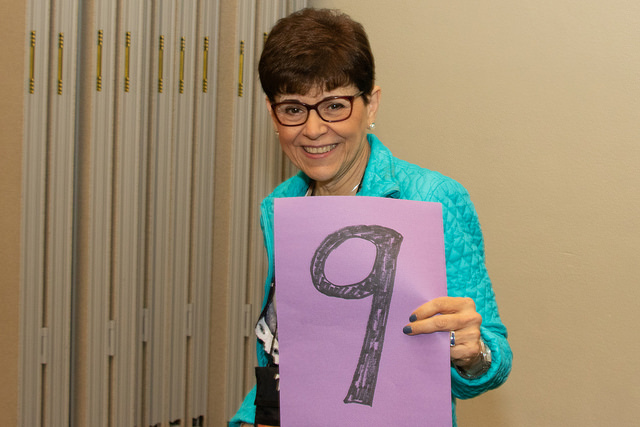 STATE OF THE ORDER
11
Spiritual Assistance
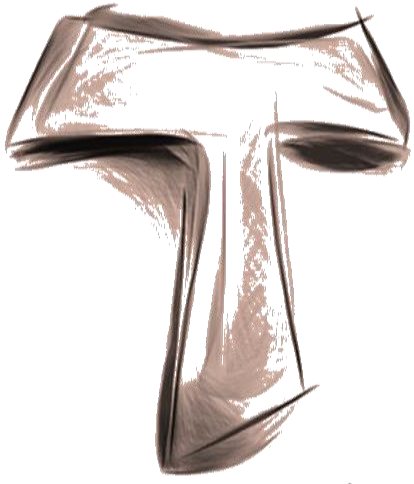 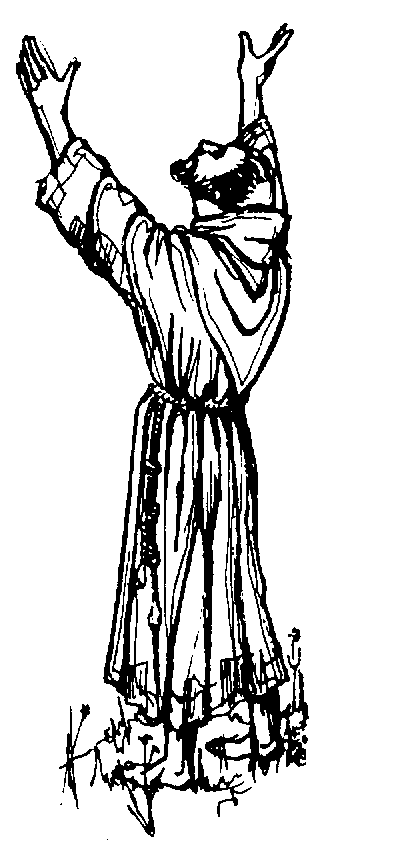 STATE OF THE ORDER
12
JPIC: “O Breath of God, Unite Us in Action.”
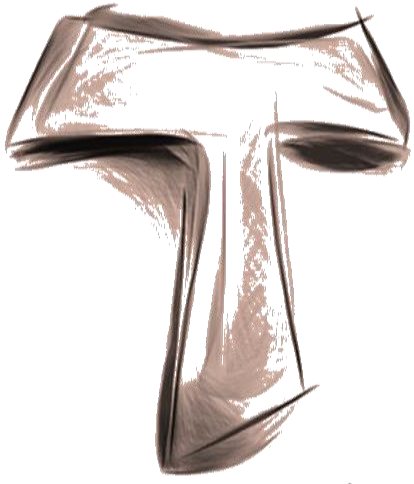 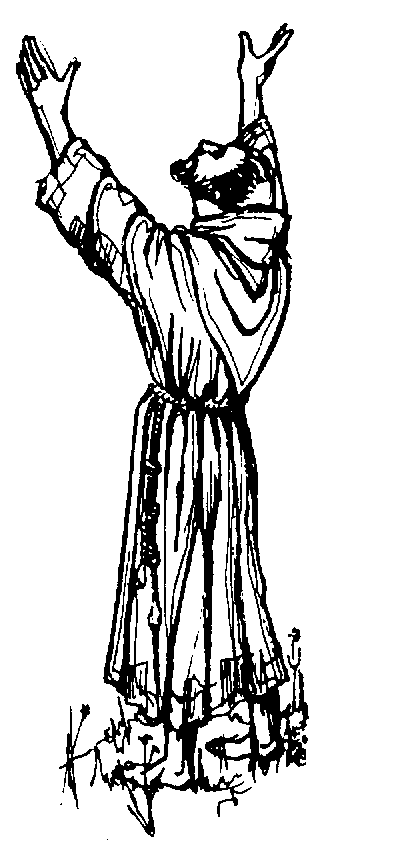 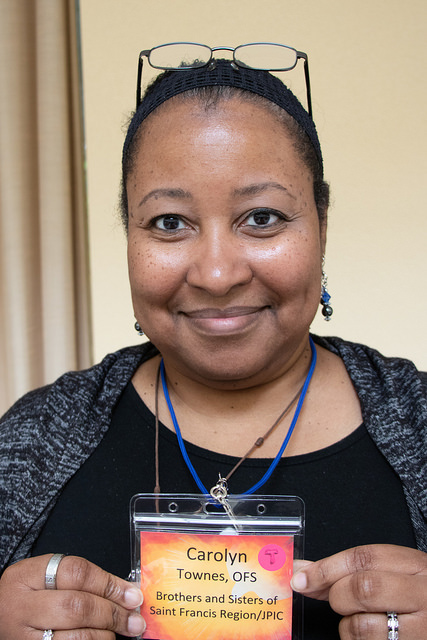 STATE OF THE ORDER
13
Youth and Young Adult
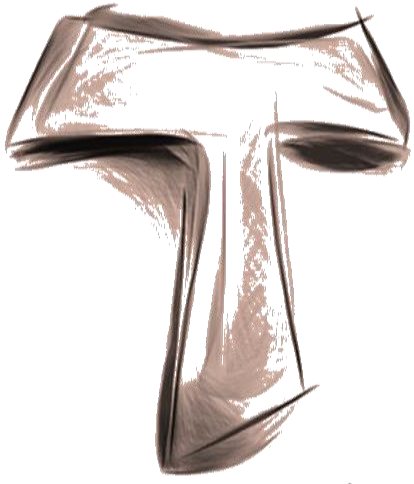 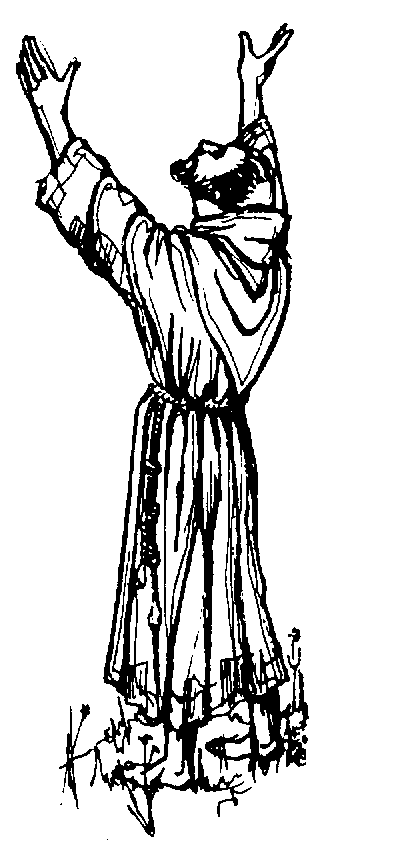 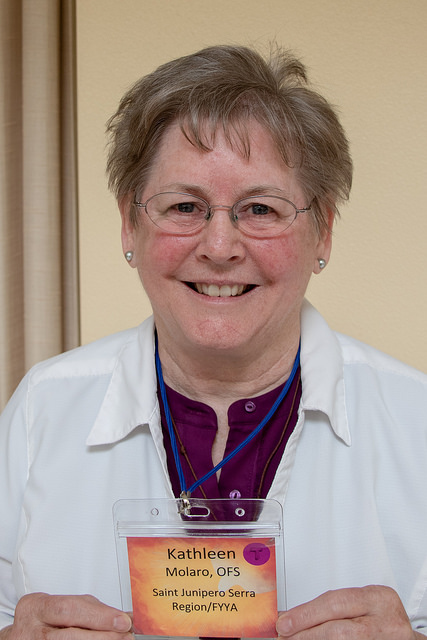 STATE OF THE ORDER
14
Multicultural Councilor
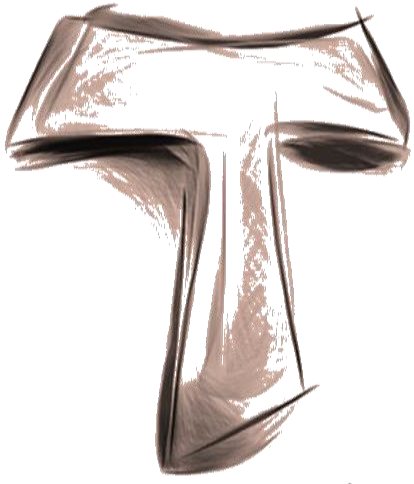 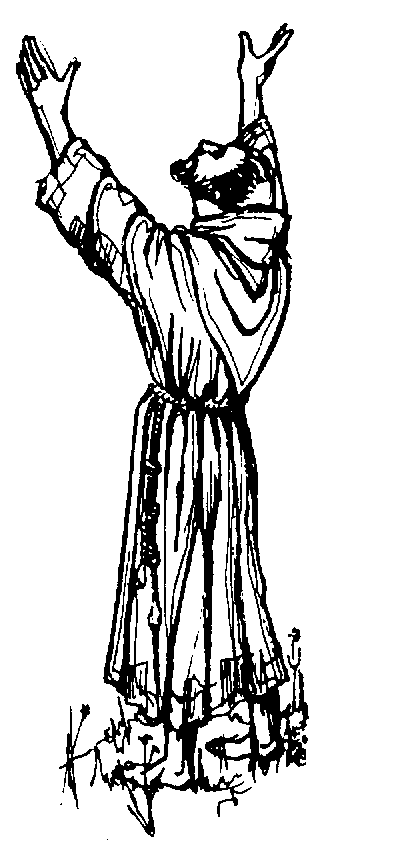 STATE OF THE ORDER
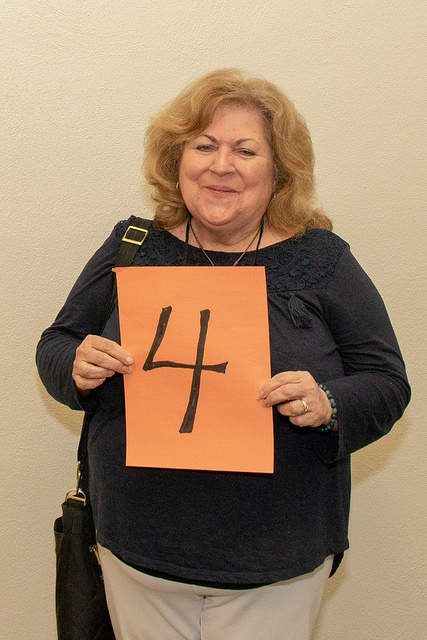 15
Administration
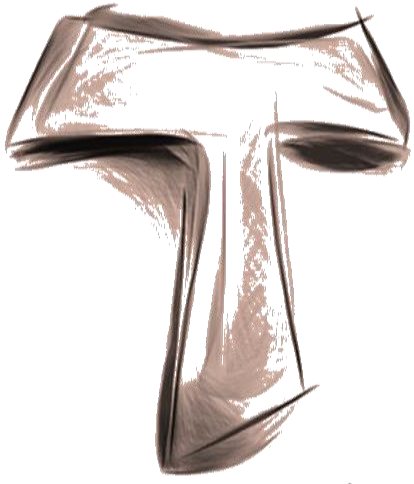 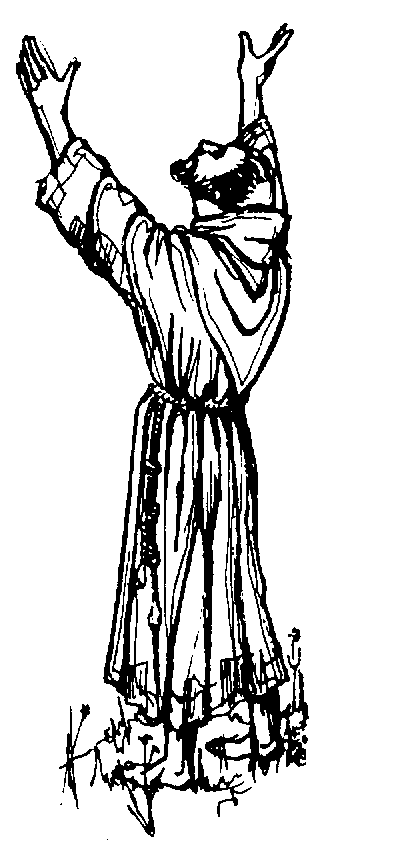 STATE OF THE ORDER
16
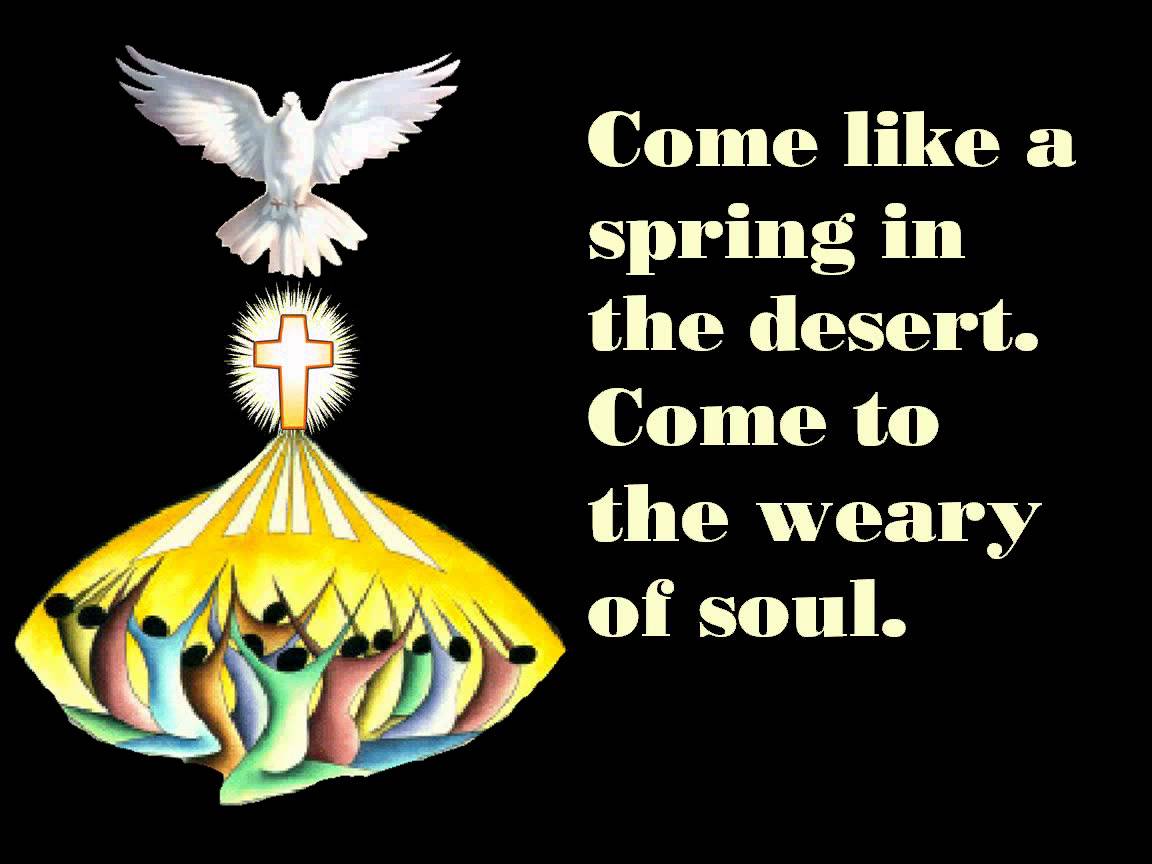 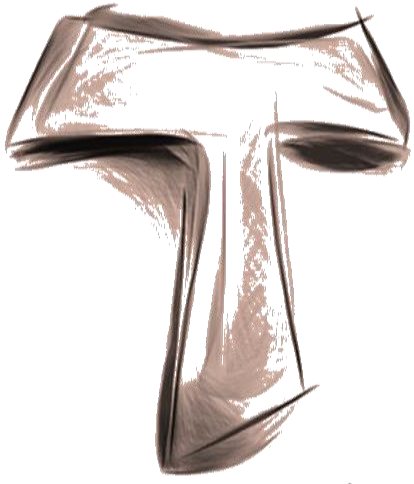 Image (Holy Spirit
The Spirit moves
Hope of Renewal: The Rule of 1978
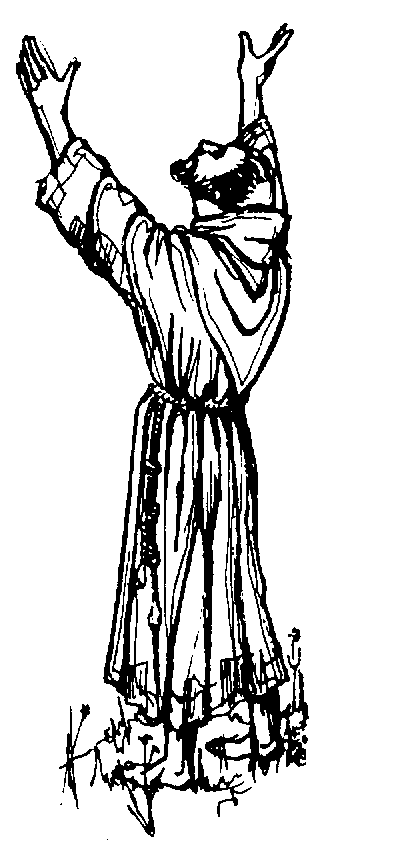 STATE OF THE ORDER
17
Hope of Renewal: The Rule of 1978
“The hope of renewal hinges upon returning to the origins and to the spiritual experience of Francis of Assisi …
… and upon openness to the Spirit in the signs of the times.”
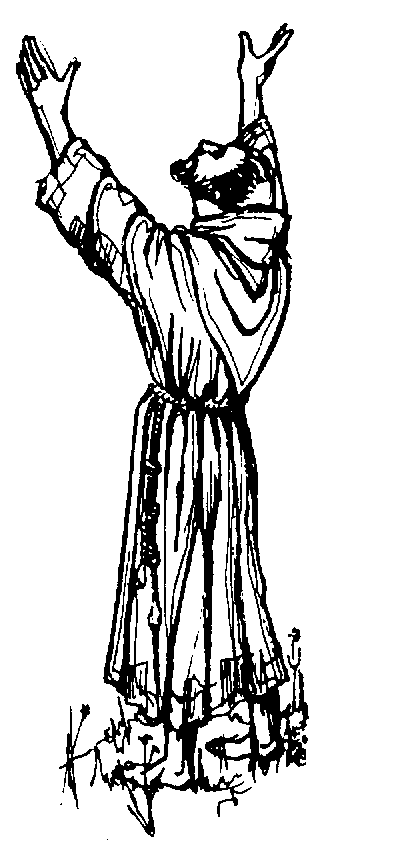 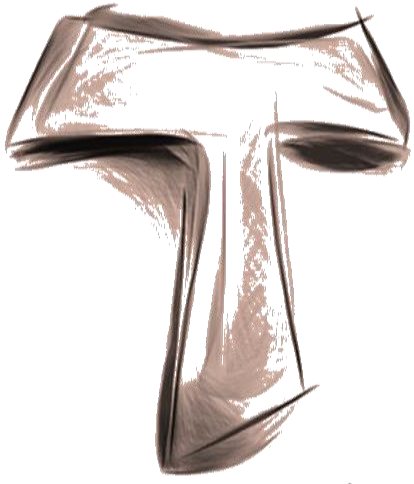 STATE OF THE ORDER
18
MILESTONES
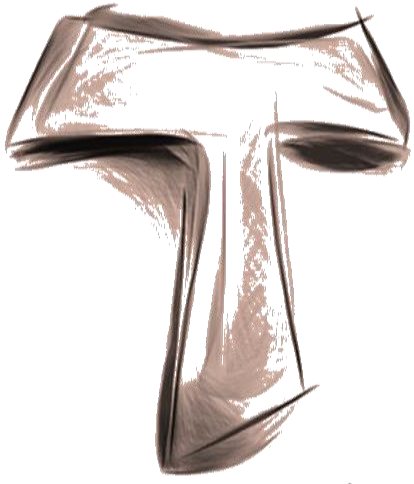 Unification
Codification
Amalgamation
Integration
Formation
Management
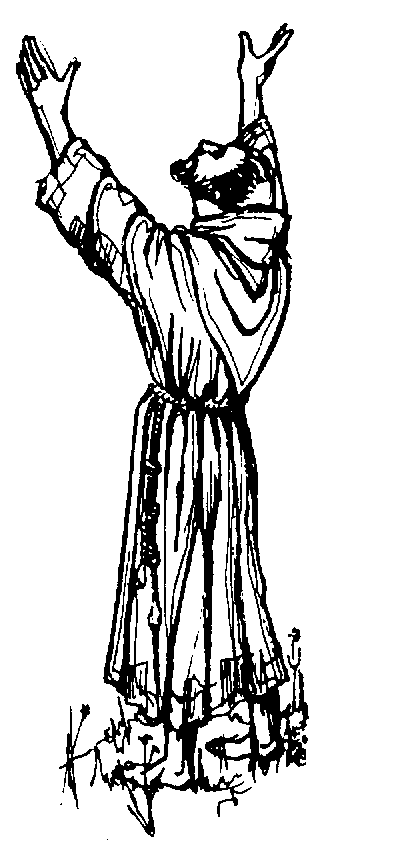 STATE OF THE ORDER
19
CHALLENGES
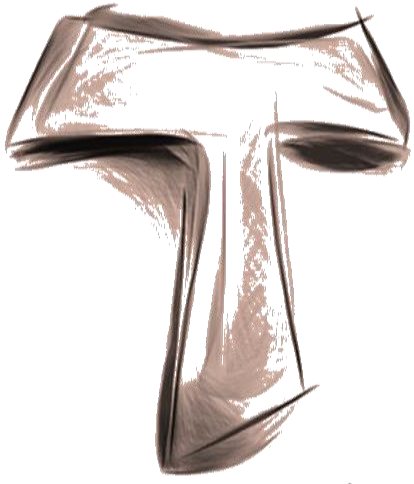 “…We still experience problems in how the sense of unity and belonging are perceived…”
“(We) have not yet lived up to what the Church expects of us.”
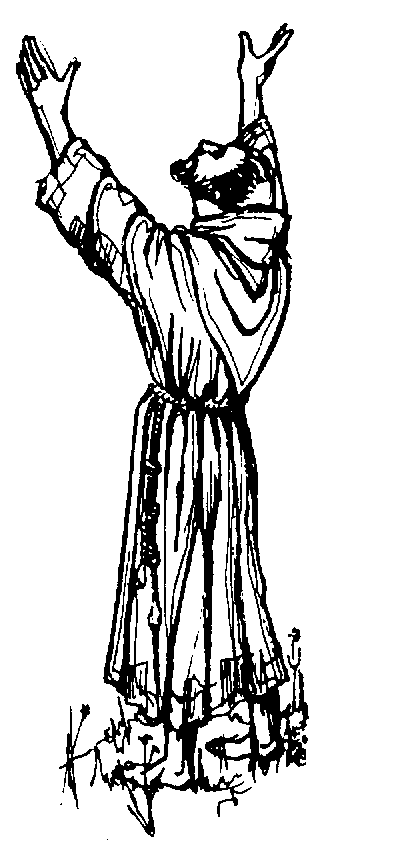 STATE OF THE ORDER
20
FUNDAMENTAL PROBLEMS
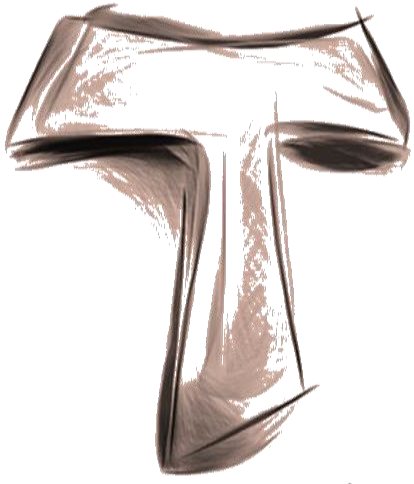 Lack of understanding…of our profession.
Lack of commitment to conversion
Ignorance of scriptures, sources and the essential documents
Lack of accountability
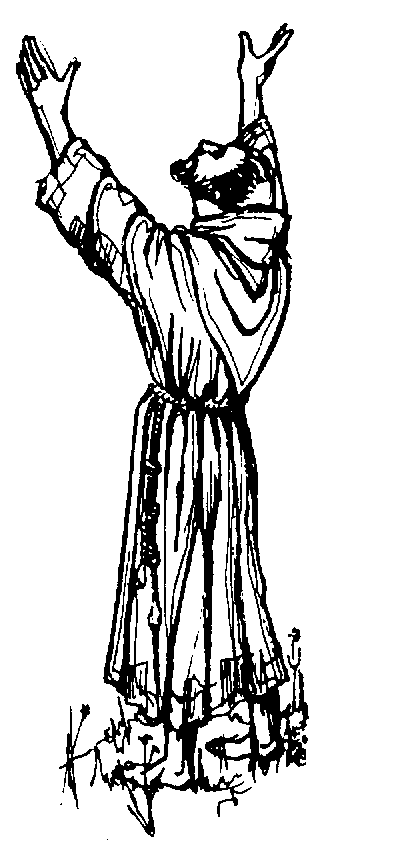 STATE OF THE ORDER
21
QUESTIONS
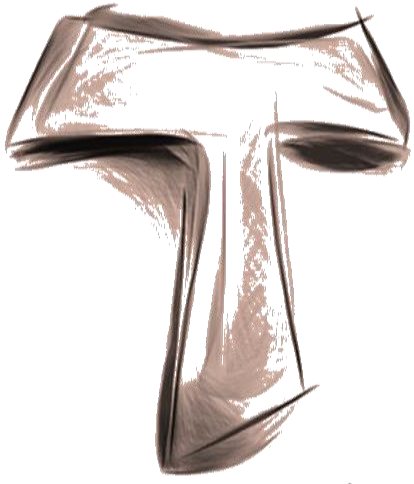 Newly professed disappear?
Unwillingness to serve?
Priority to other activities?
Not attending to Franciscan responsibilities?
Lack of a Franciscan disposition?
Lack of conversion?
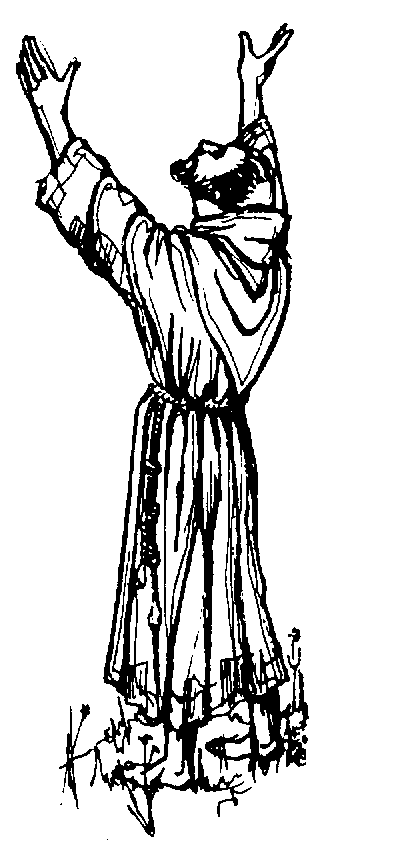 STATE OF THE ORDER
22
CIOFS RESPONSE
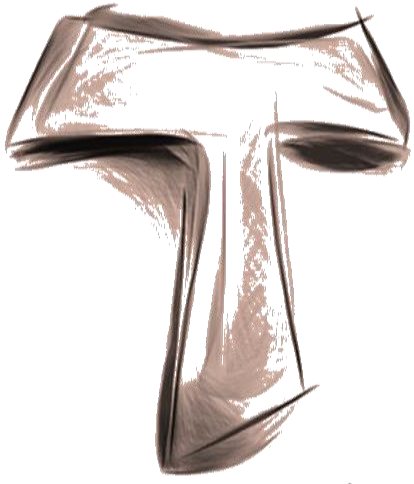 Management of the Order Initiative
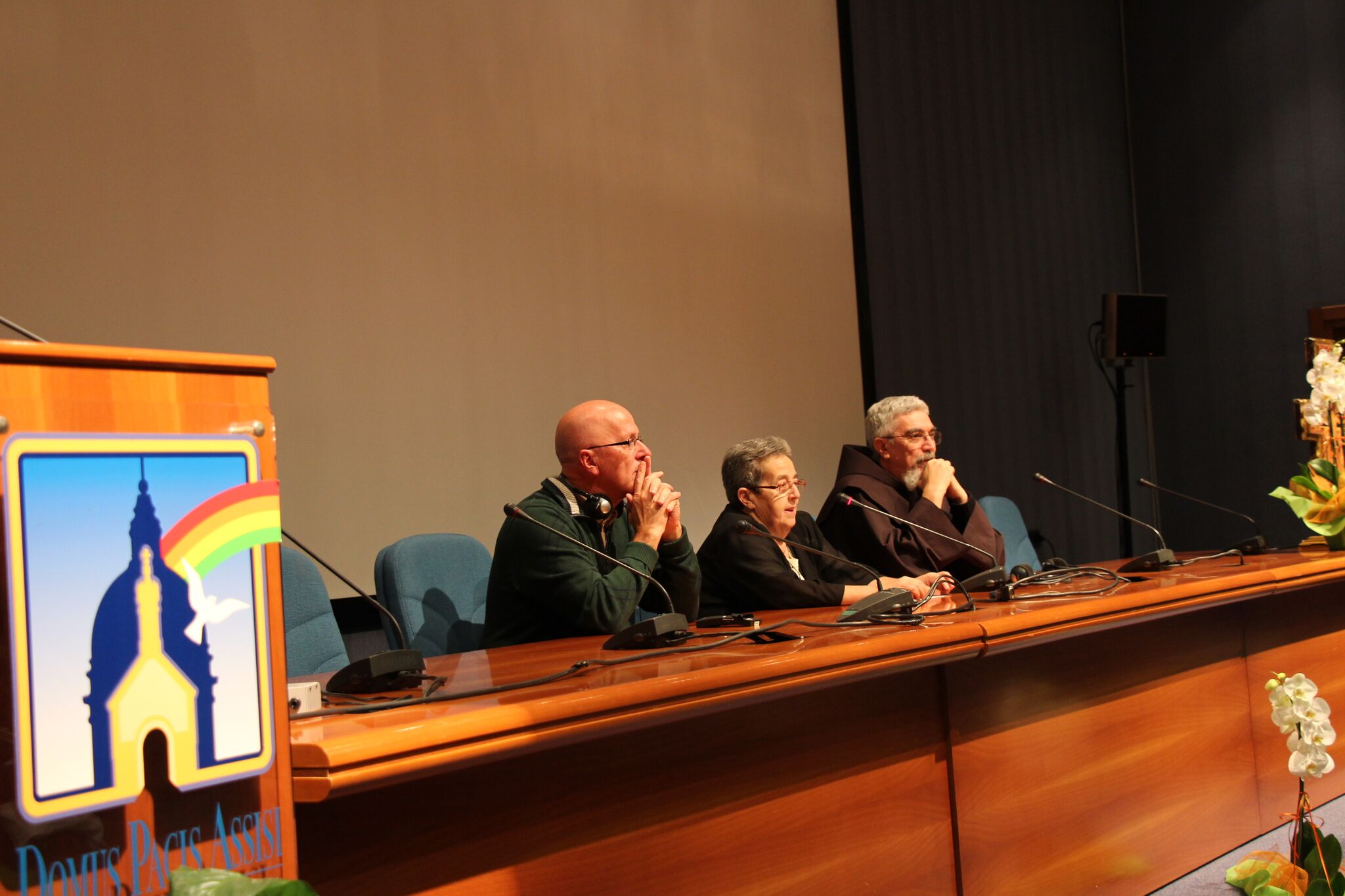 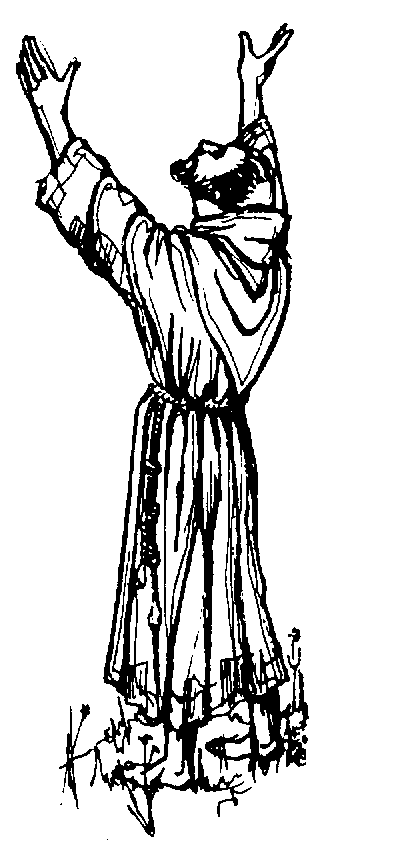 STATE OF THE ORDER
23
TERMS OF REFERENCE
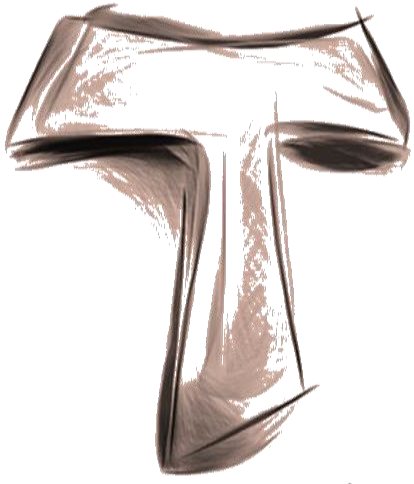 International Formation Office
Fraternal Life Proposal
Building a Fraternal and Evangelical World
Leadership
Communications
Finance
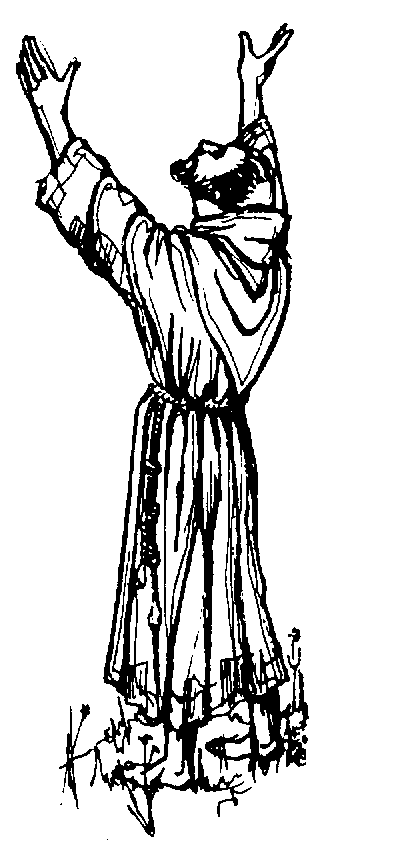 STATE OF THE ORDER
24
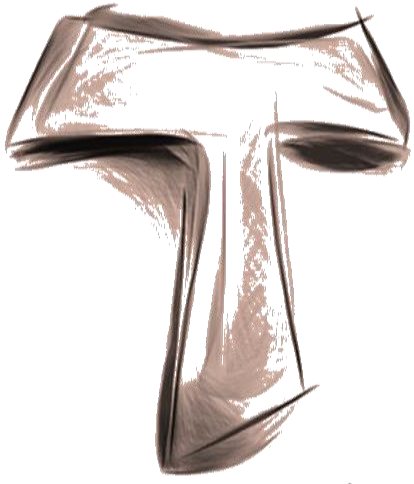 If the real point is conversion of heart--can the answer be more structure?.
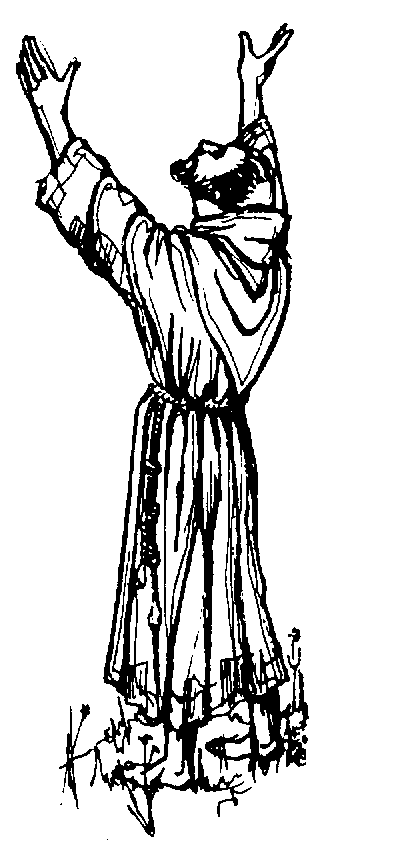 STATE OF THE ORDER
25
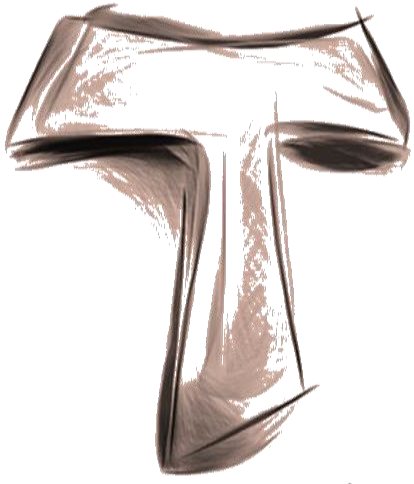 “We need the Order because ‘a charism without an institution is a daydream. An institution without a charism is a nightmare.’”                                      Fr. Lester Bach, OFM Cap.
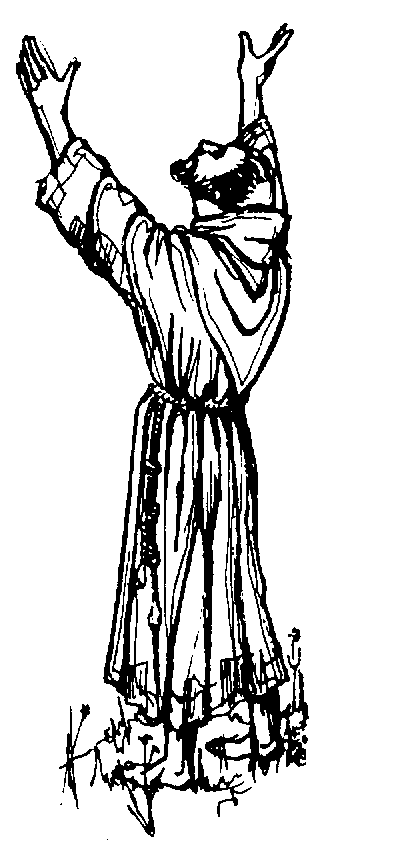 STATE OF THE ORDER
26
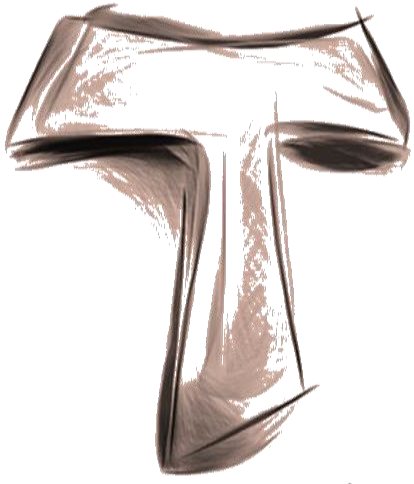 The Structure of the Order supports us…
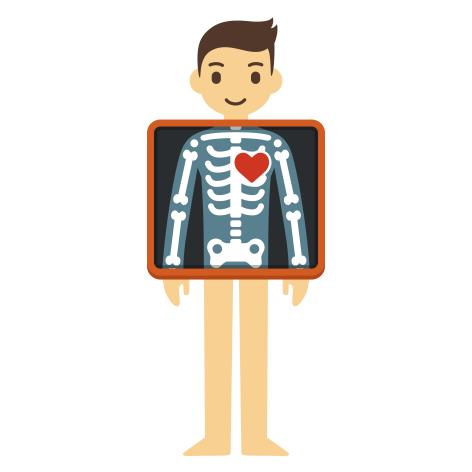 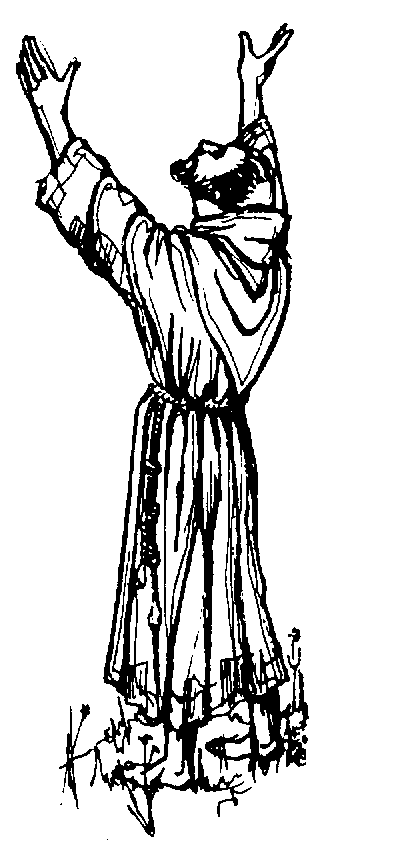 27
TERMS OF REFERENCE
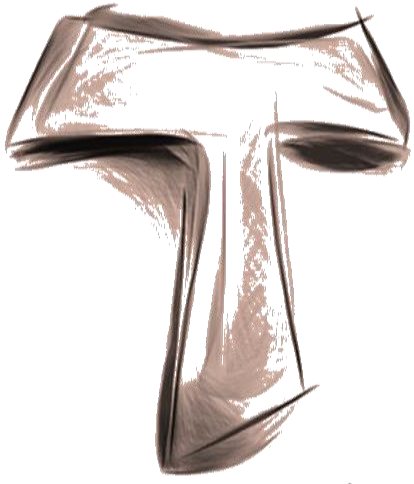 International Formation Office
Fraternal Life Proposal
Building a Fraternal and Evangelical World
Leadership
Communications
Finance
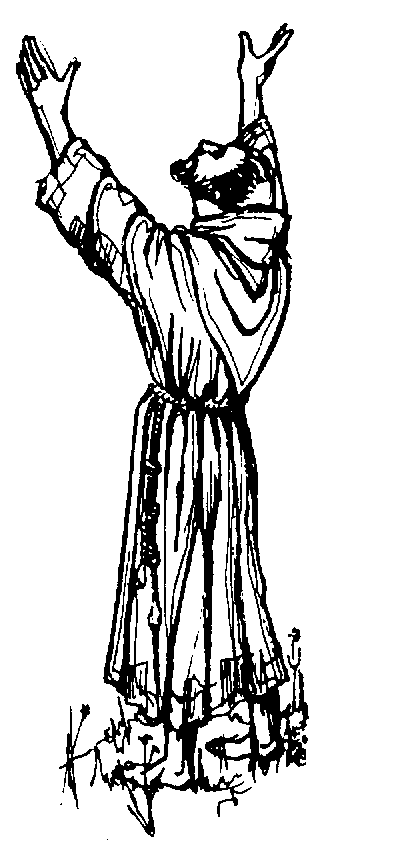 STATE OF THE ORDER
28
SETTING OUR PRIORITIES
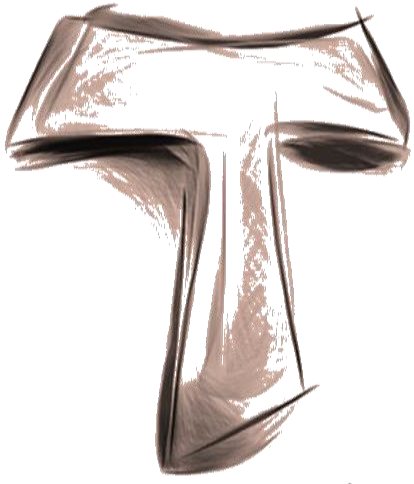 Based on…
Our Rule
CIOFS  Priorities - Terms of Reference
The Signs of the Times
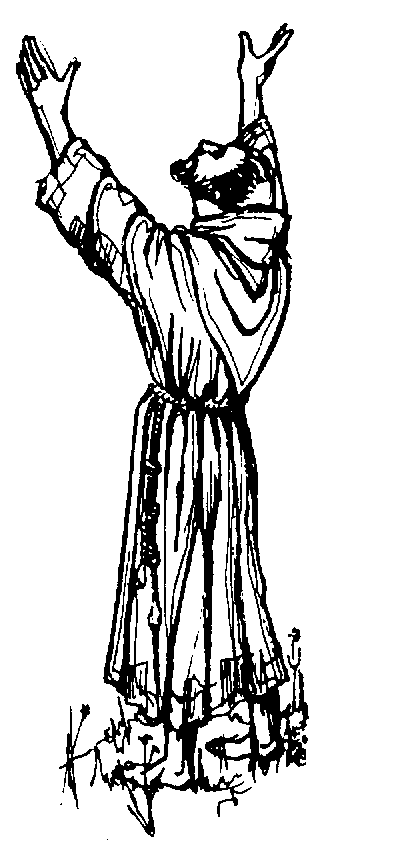 STATE OF THE ORDER
29
SETTING OUR PRIORITIES
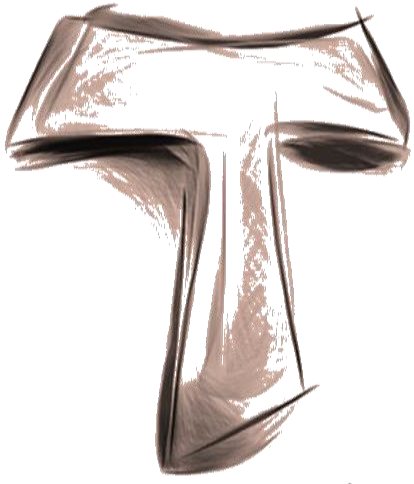 Based on…
Our Rule
“Before we will know what to do, it is imperative that we know who we are.”
                                       Tibor Kauser, OFS
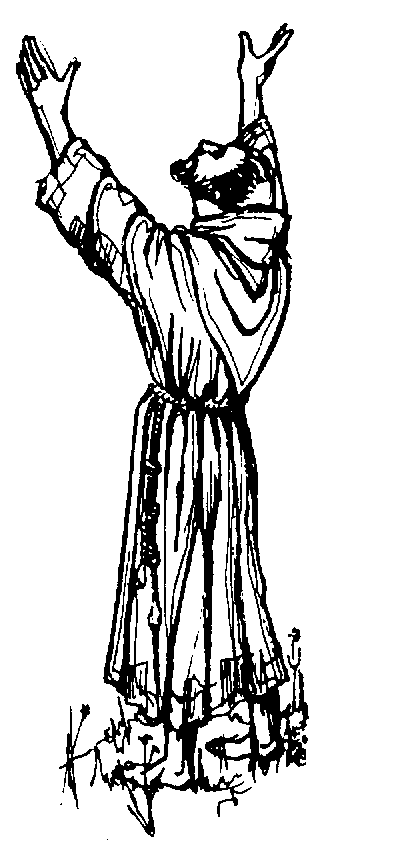 STATE OF THE ORDER
30
SETTING OUR PRIORITIES
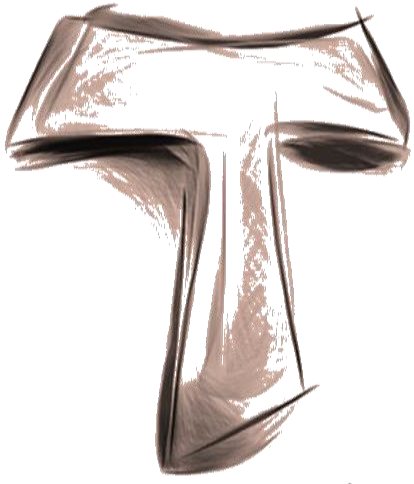 Based on…
CIOFS  Priorities - Terms of Reference
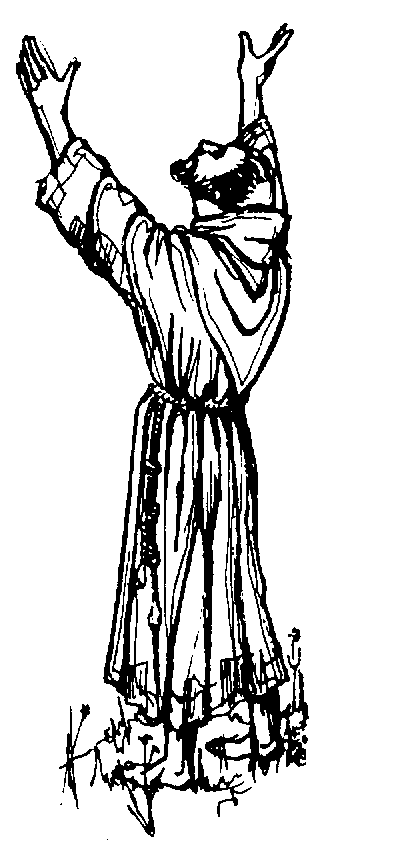 STATE OF THE ORDER
31
SETTING OUR PRIORITIES
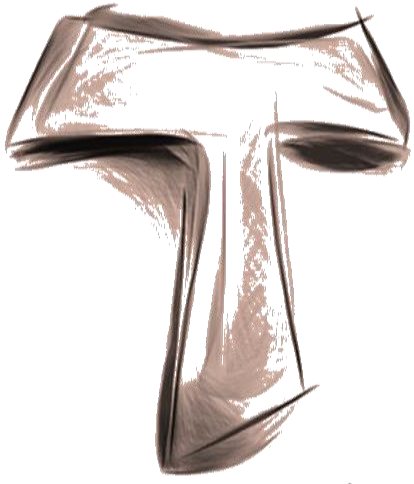 Based on…
The Signs of the Times
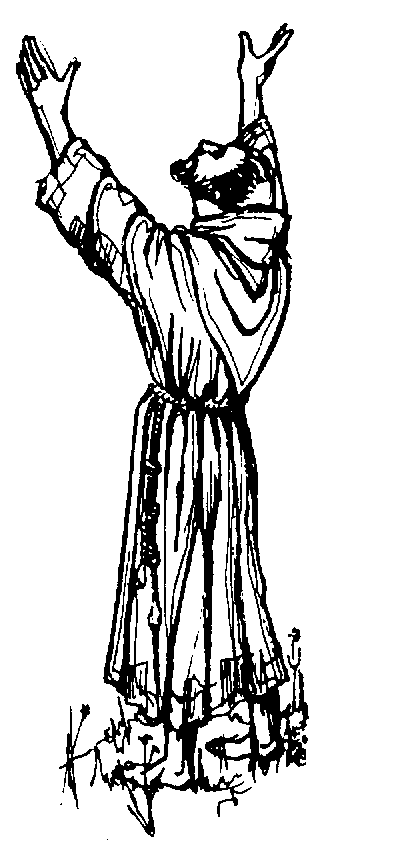 STATE OF THE ORDER
32
What is God’s vision for our Order?
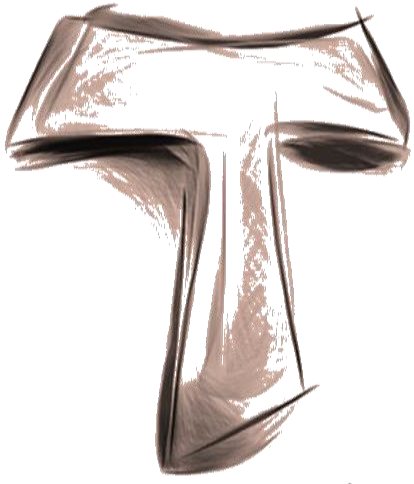 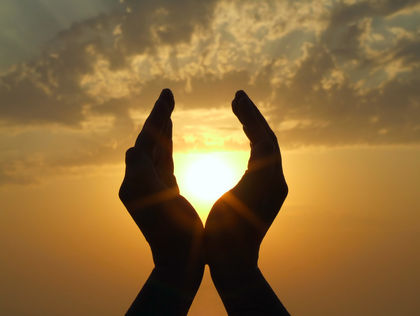 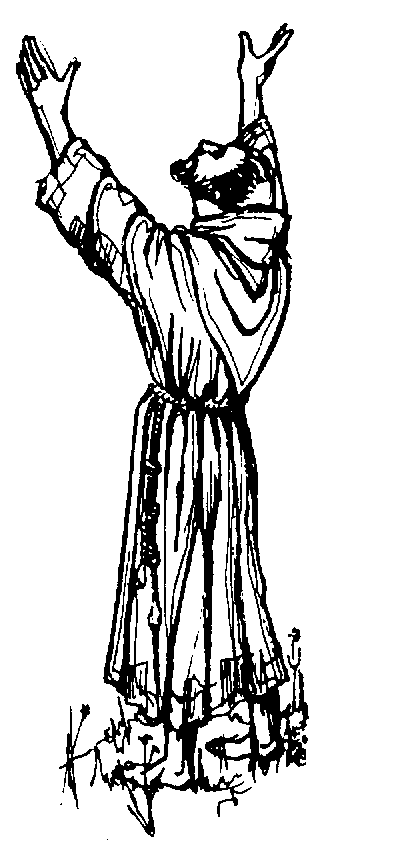 STATE OF THE ORDER
33
SETTING OUR PRIORITIES
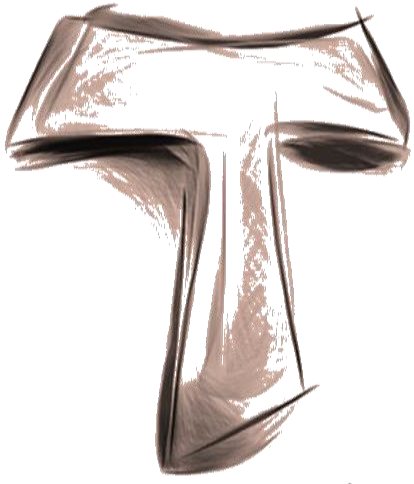 Based on…
Our Rule
CIOFS  Priorities - Terms of Reference
The Signs of the Times
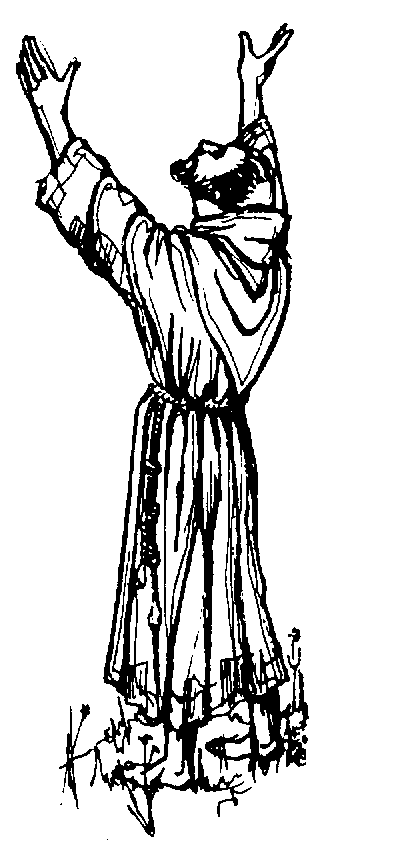 STATE OF THE ORDER
34
Christ the Divine Physician
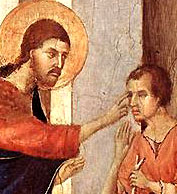 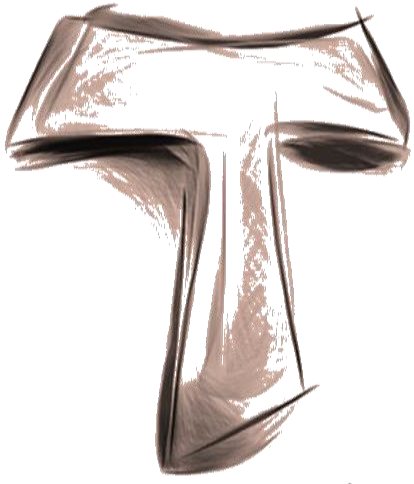 Our Answer…
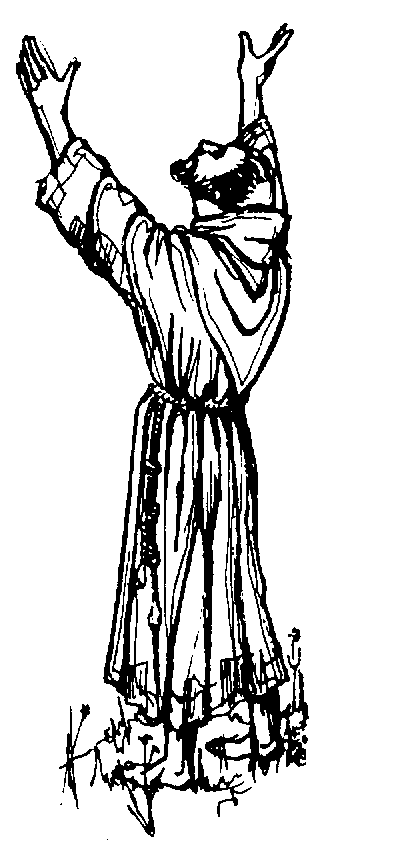 STATE OF THE ORDER
35
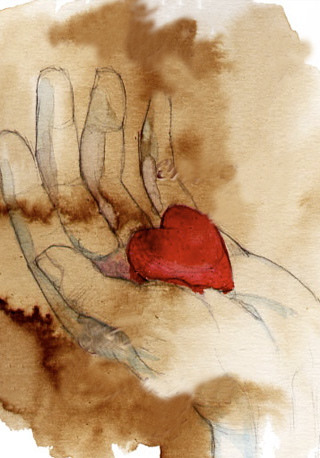 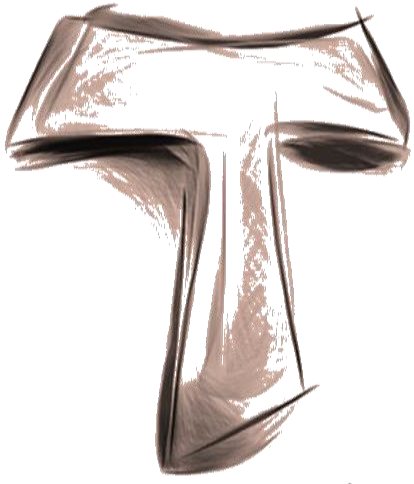 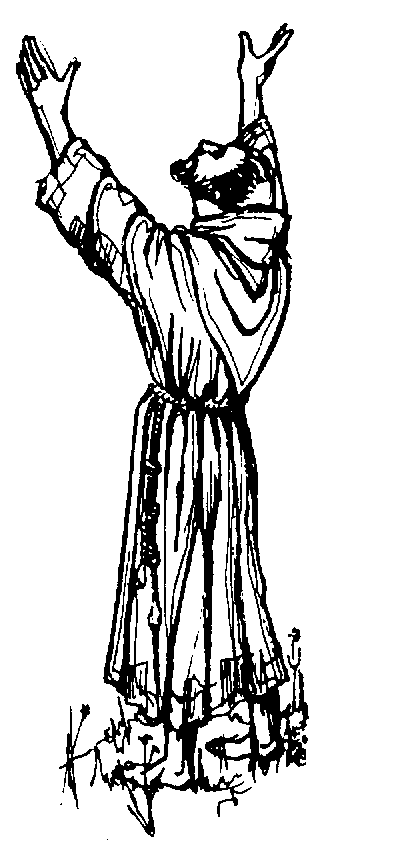 STATE OF THE ORDER
“Trust in the Lord with all your heart…”
36
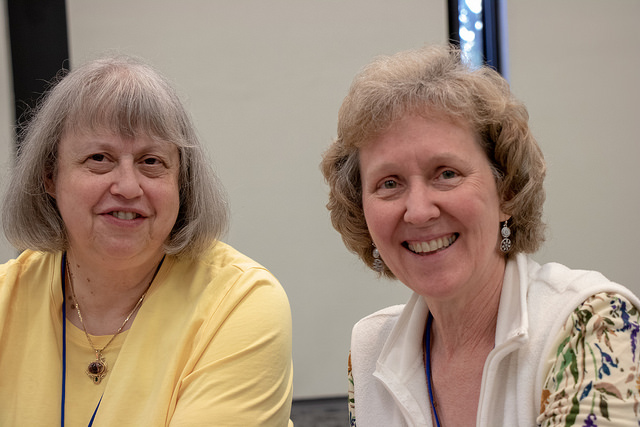 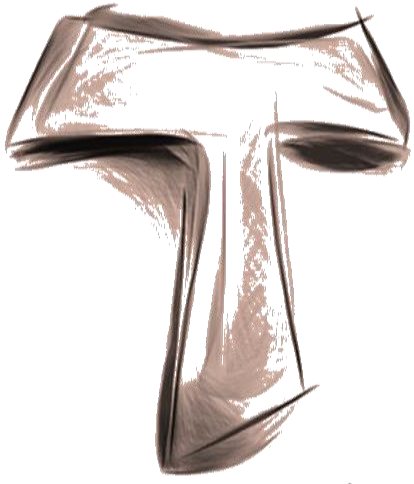 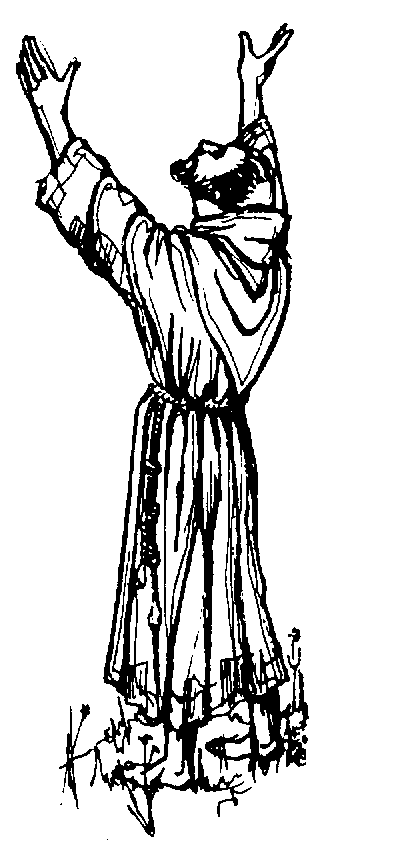 STATE OF THE ORDER
37
Peace and all good! Jan and Mary, in consultation with the National Executive Council.
National Executive Council
 2015-2018
Jan Parker, Minister
Mary Bittner, Vice Minister
Jerry Rousseau, Treasurer
Jane DeRose-Bamman, Secretary
Mary Frances Charsky, Councilor
Willie Guadalupe, Councilor
Joan Geiger, Councilor
Mary Stronach, International Councilor
Br. Alexander Escalera OFM Cap., CNSA President-in-Turn
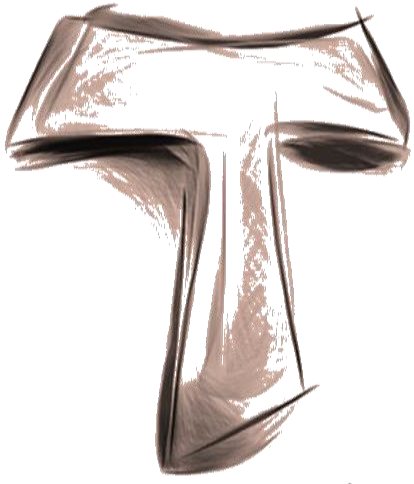 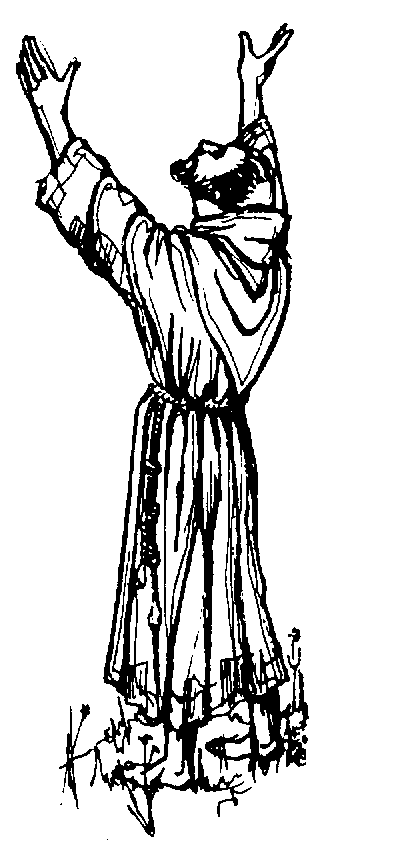 STATE OF THE ORDER
38
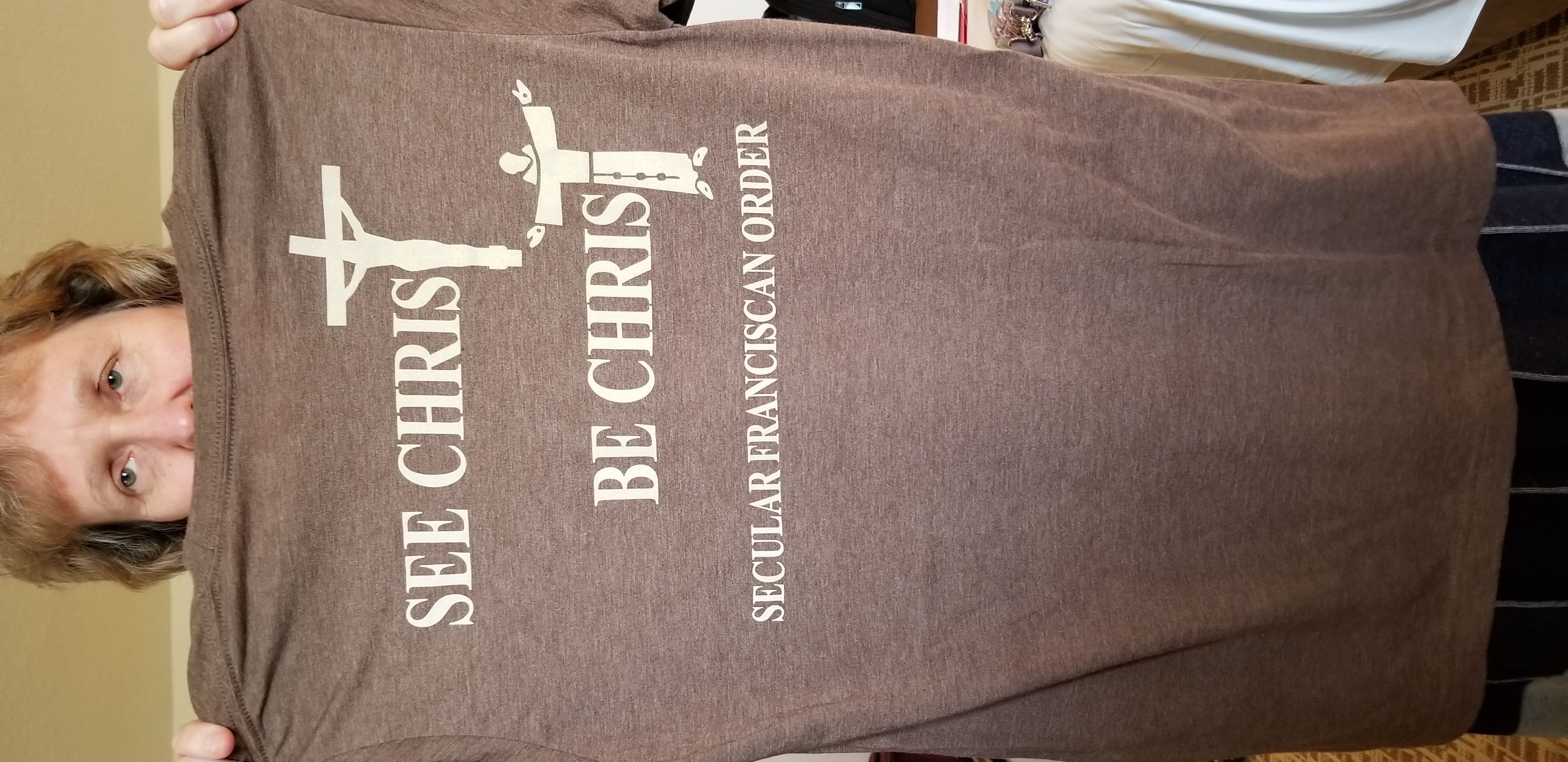 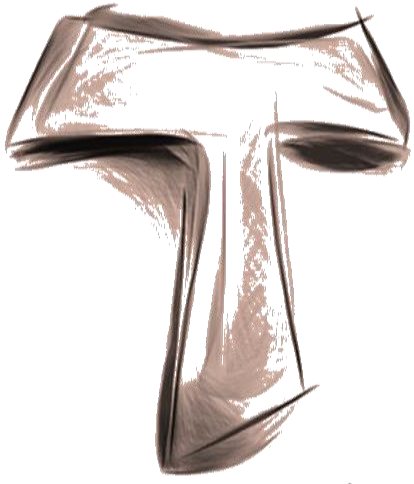 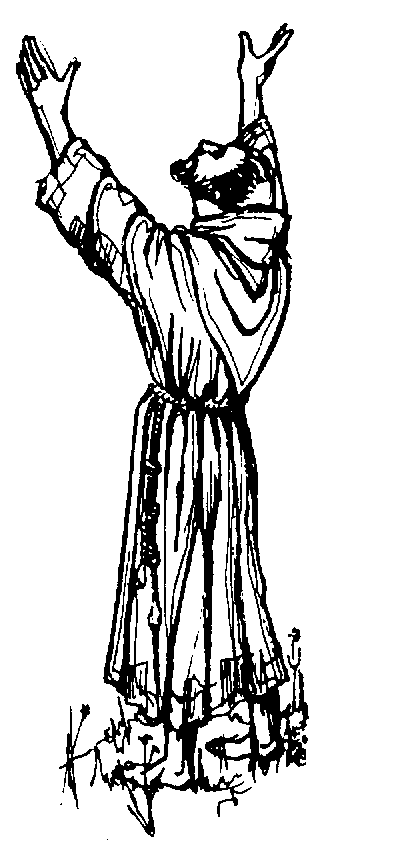 STATE OF THE ORDER
39